Лозуватська середня загальноосвітня школа №1 імені Т.Г.Шевченка
Тема: ЧИСЛОВI ФУНКЦIЇ. СПОСОБИ ЗАДАННЯ ЧИСЛОВИХ ФУНКЦIЙ
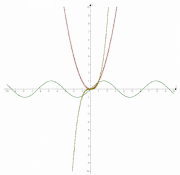 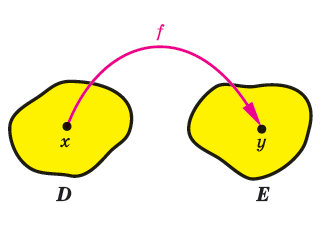 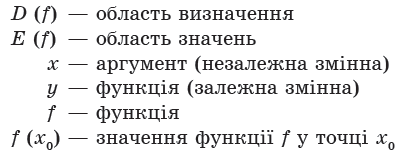 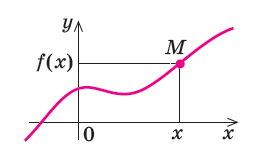 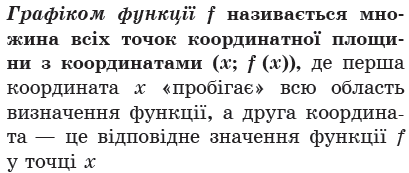 Зростаючі і спадні функції
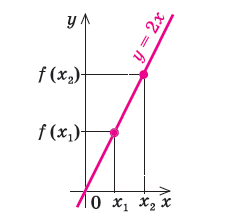 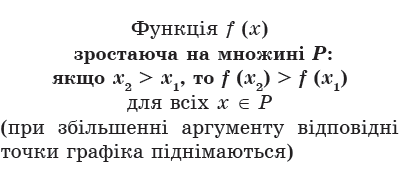 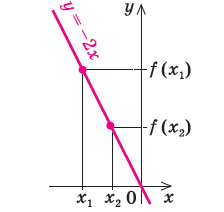 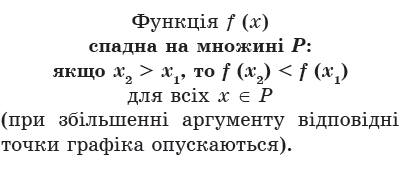 Парні і непарні функції
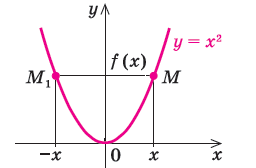 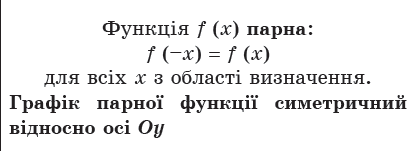 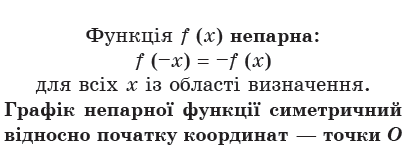 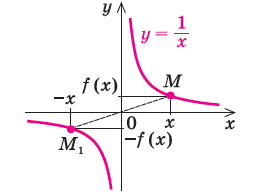 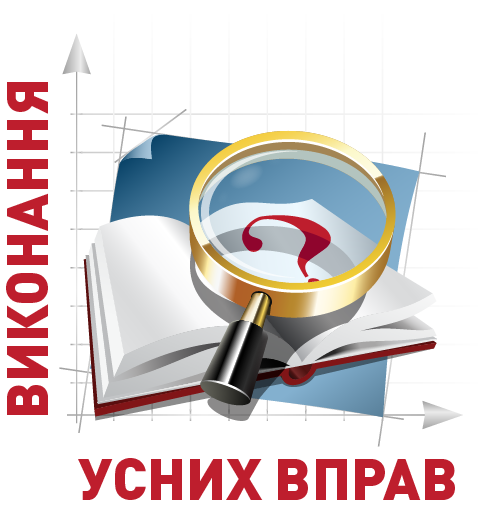 Виконання усних вправ
1. При яких значеннях x має змiст вираз:
2. Знайдiть значення виразу
якщо
; –4; 1; –2; 2, 5.
3. При яких значеннях x значення виразу
дорiвнює 32; 56; –2?
Виконання письмових вправ
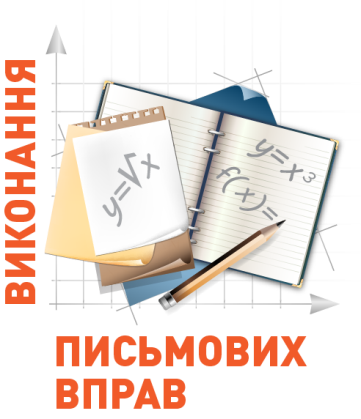 1. Знайдiть область визначення функцiї, заданої формулою:
2. Формула
задає деяку функцiю. Знайдiть значення функцiї, що вiдповiдає значенню аргумента, яке дорiвнює -1,2; 2,8. При якому значеннi аргумента значення функцiї дорiвнює 6; 8; 100?
3. Задано формулу
Чи може ця формула задавати функцiю на множинi:
4. Задайте формулою функцiю, область визначення якої є об’єднанням двох числових промiжкiв, що не перетинаються.
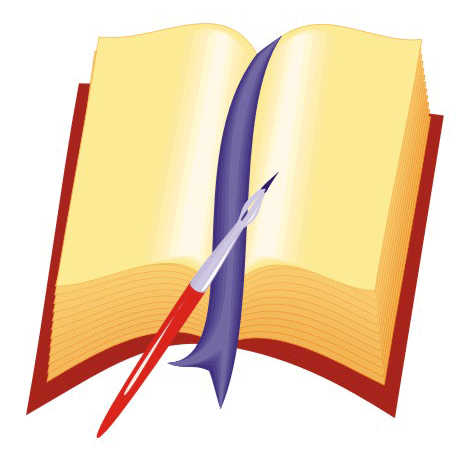 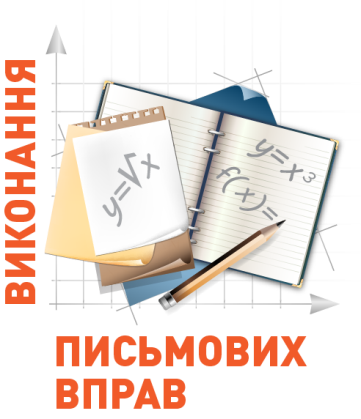 Виконання письмових вправ
1. Знайдiть область визначення функцiї:
2. Знайдiть множину значень функцiї:
3. При яких значеннях a точка
належить графiку функцiї
4. Доведiть, що при будь якому додатному значеннi t  точка
належить графiку функцiї
5. Основа AC трикутника ABC дорiвнює b, висота BD дорiвнює h. Через точку K висоти BD проведено пряму, паралельну AC. Виразiть площi фiгур, на якi дiлить ця пряма трикутник ABC, як функцiї вiд вiдстанi
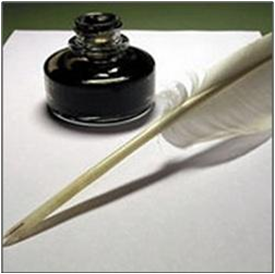 Домашнє завдання
1. Знайдiть область визначення функцiї, заданої формулою:
2. Знайдiть множину значень функцiї:
Сторінка 47: №12, №13